“ἐὰν μὴ ἔλπηται ἀνέλπιστον 
οὐκ ἐξευρήσει,
ἀνεξερεύνητον ἐὸν καὶ ἄπορον„

Αν δεν ελπίζεις, δε θα βρεις το ανέλπιστο, που είναι ανεξερεύνητο και απλησίαστο.
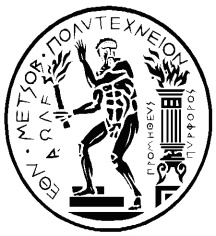 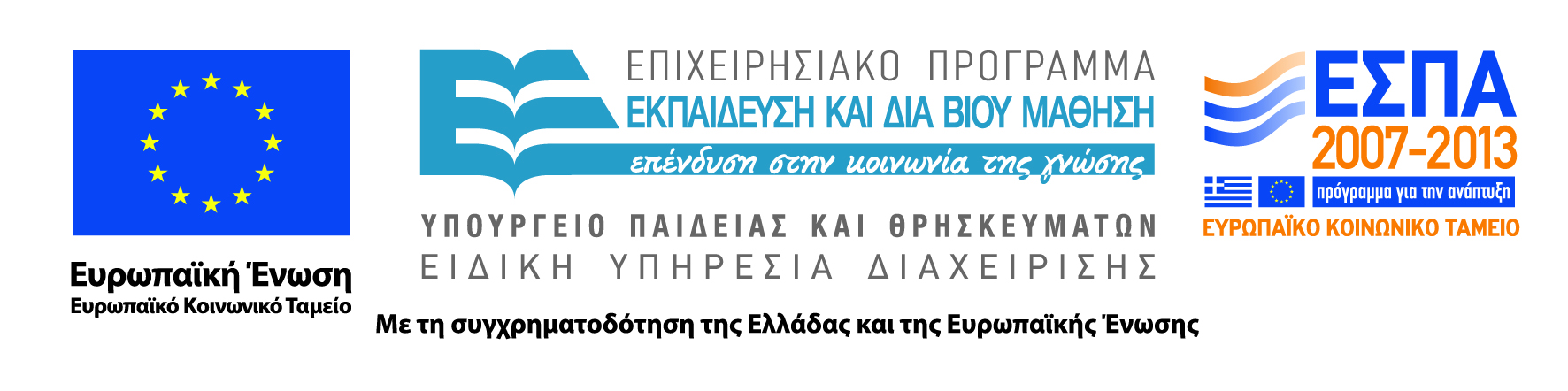 ΗΡΑΚΛΕΙΤΟΣ ΙΙ ΕΜΠΑπολογισμός Πράξης
Πράξη συγχρηματοδοτούμενη από το ΕΠΕΔΒΜ 
	(MIS 346725)
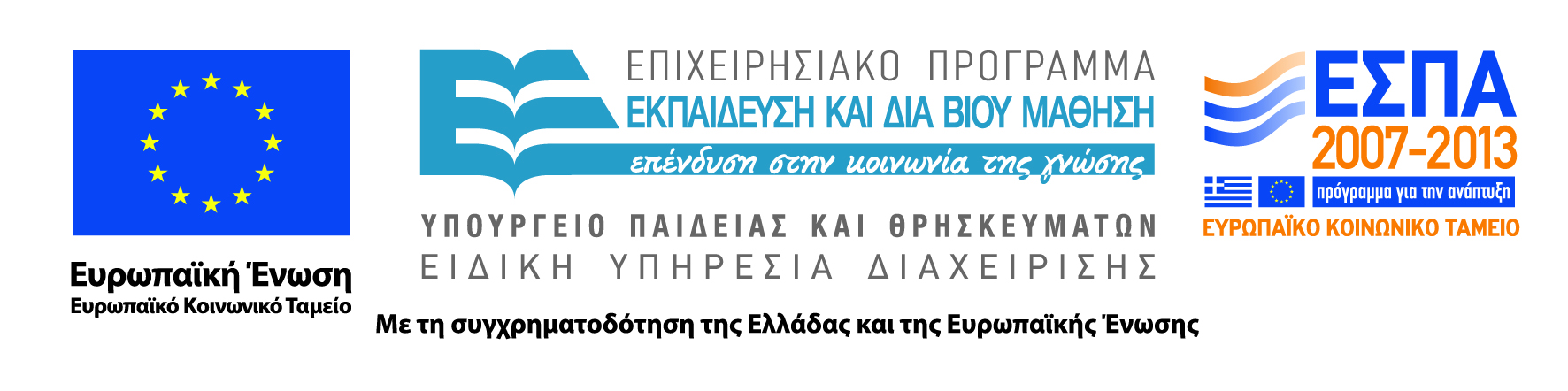 ΗΡΑΚΛΕΙΤΟΣ ΙΙ ΕΜΠΟικονομικά Στοιχεία
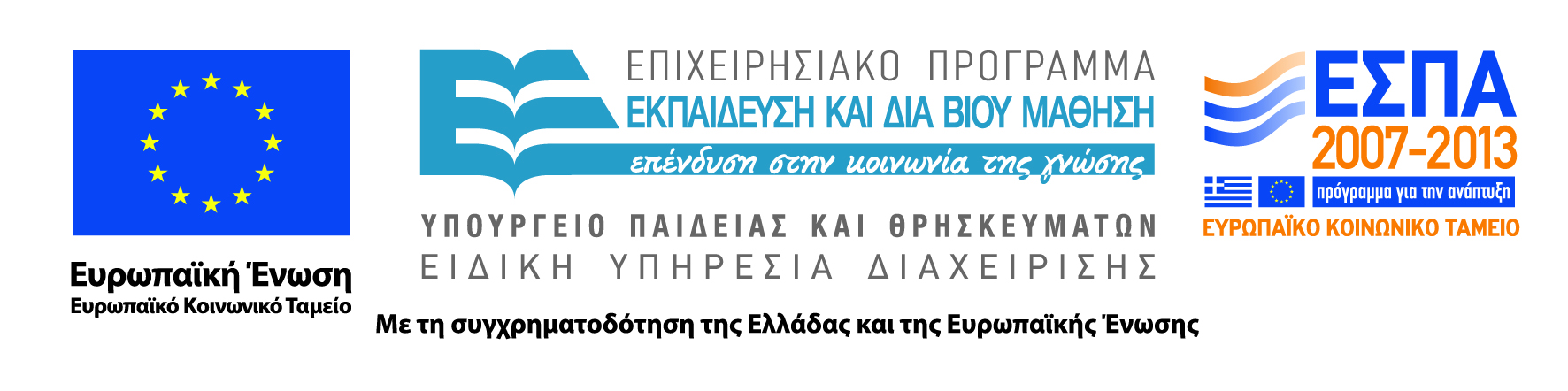 ΗΡΑΚΛΕΙΤΟΣ ΙΙ ΕΜΠΠαραδοτέα
623
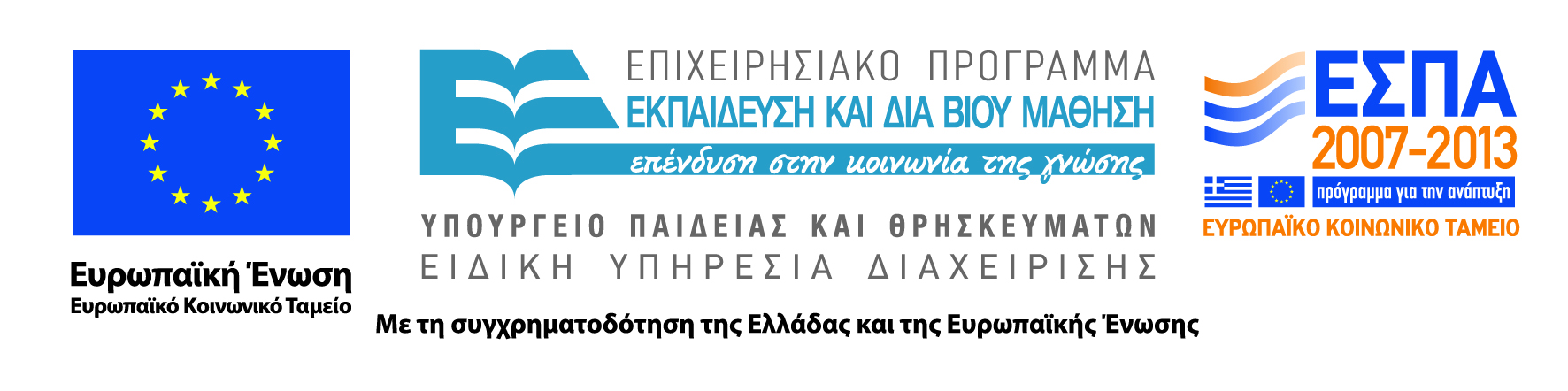